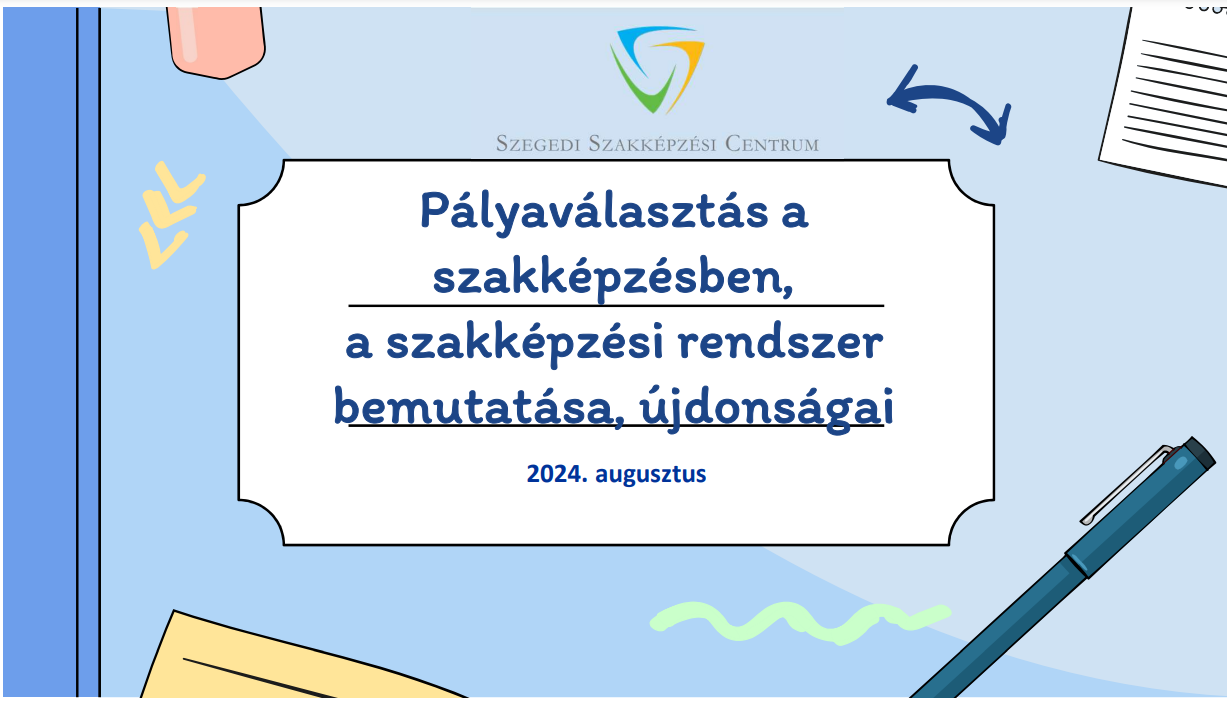 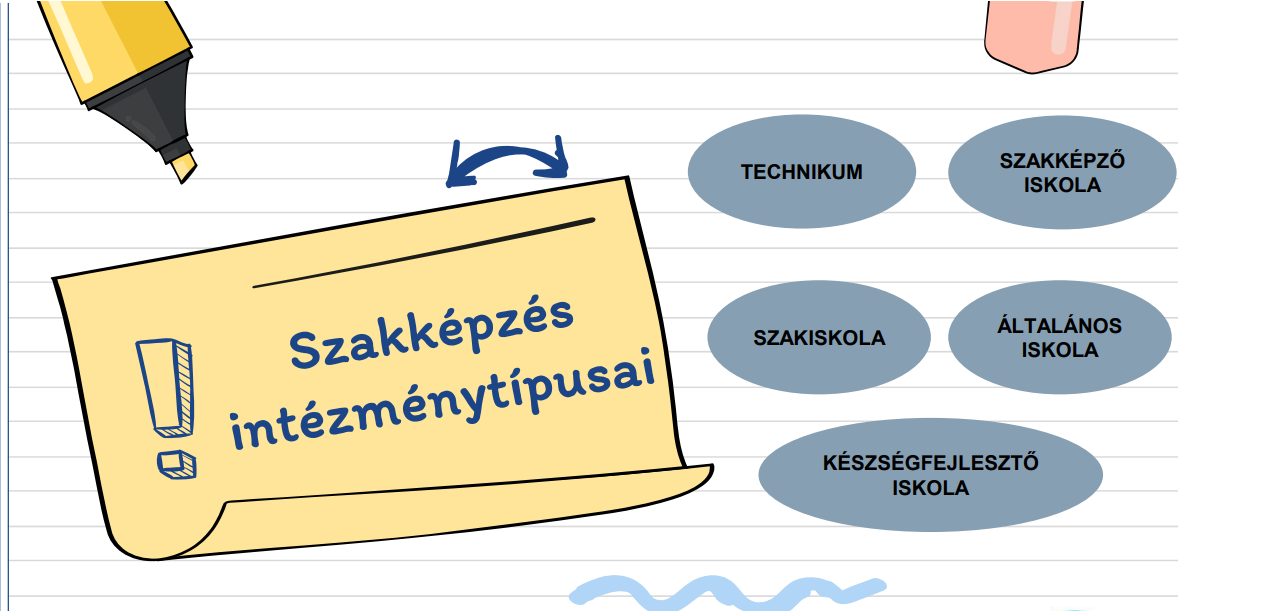 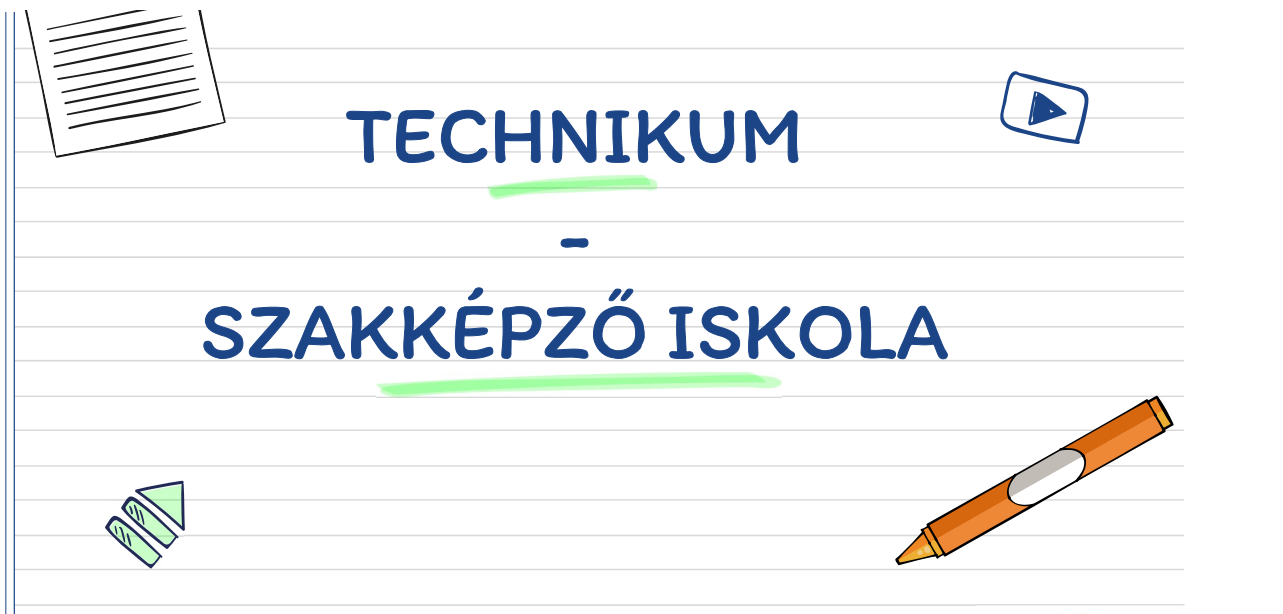 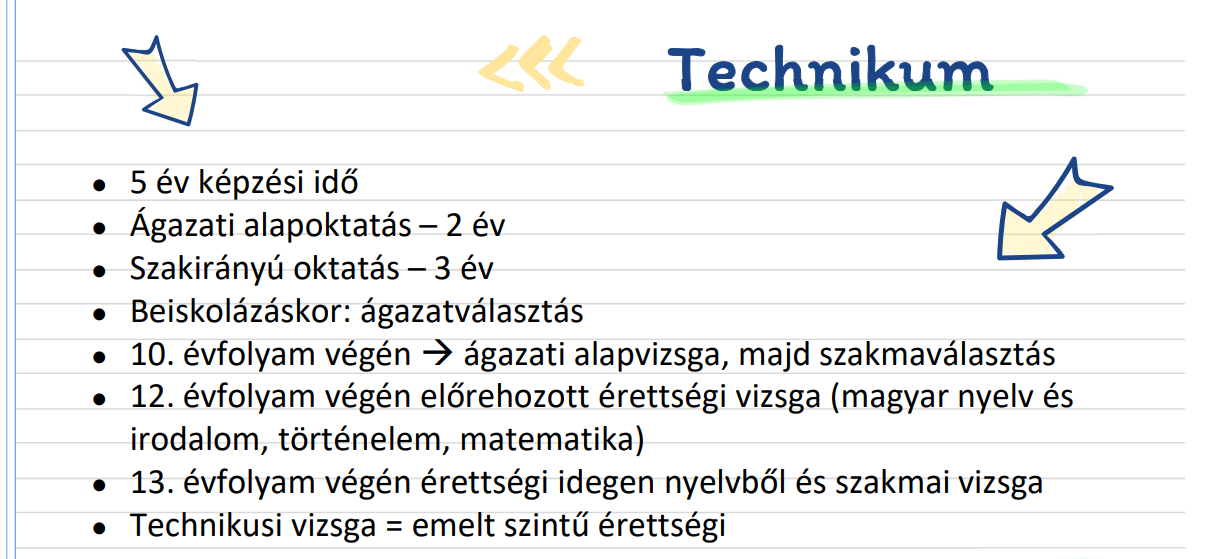 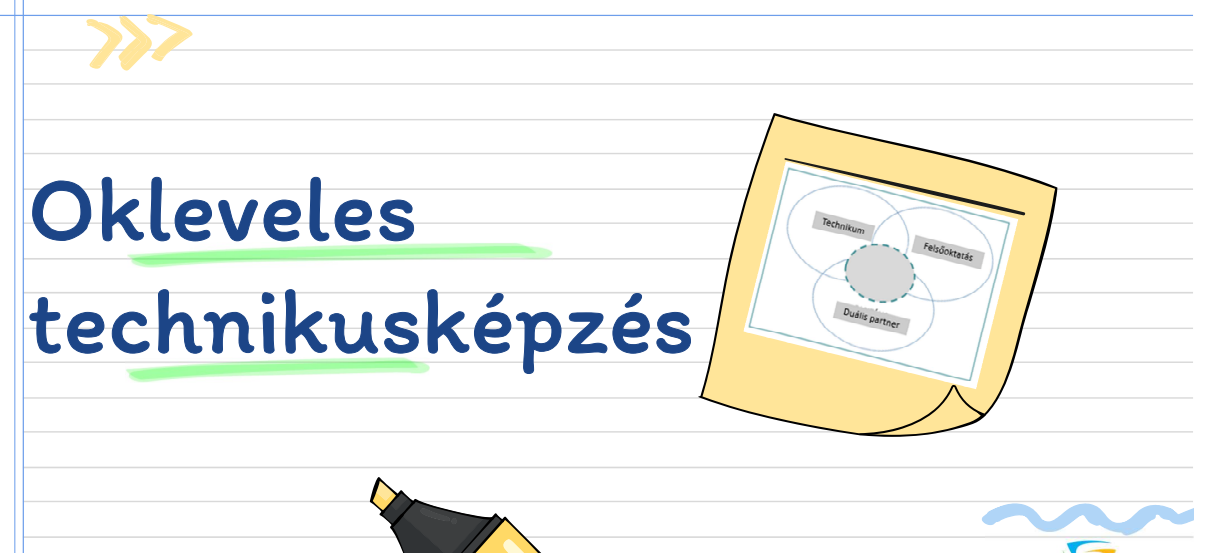 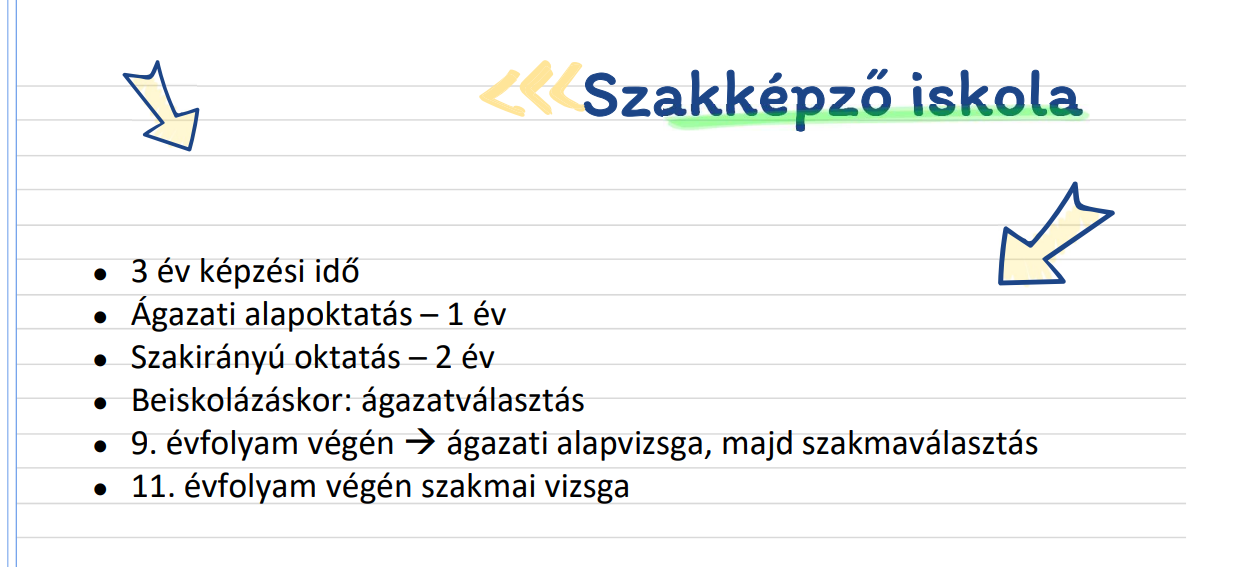 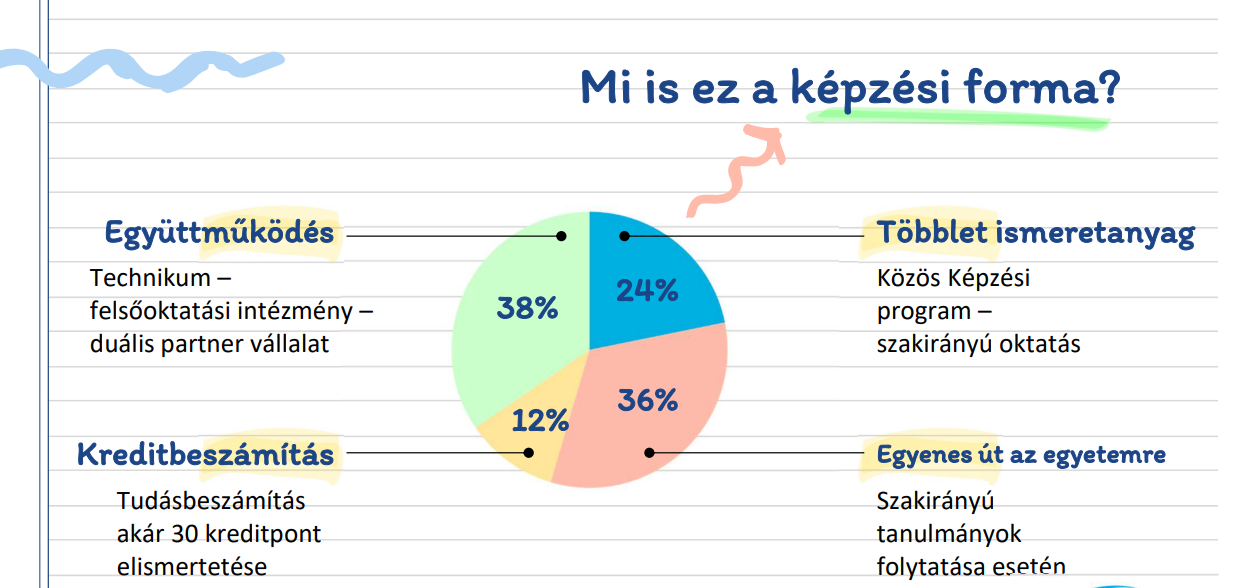 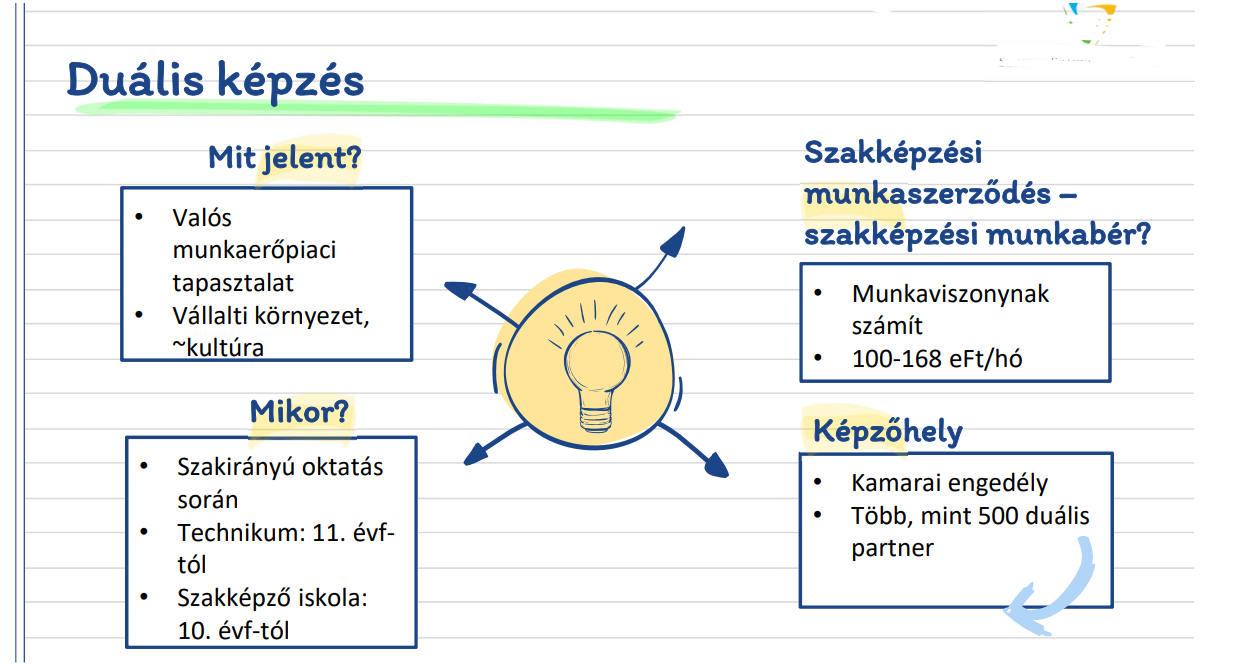 Ágazatok | IKK Nonprofit Zrt.
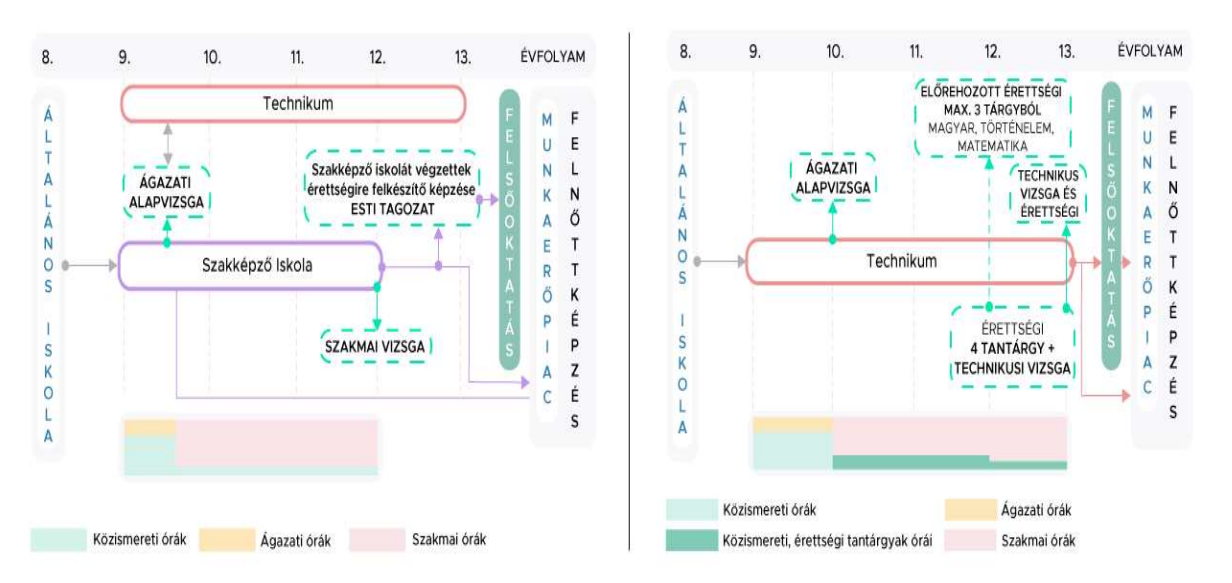 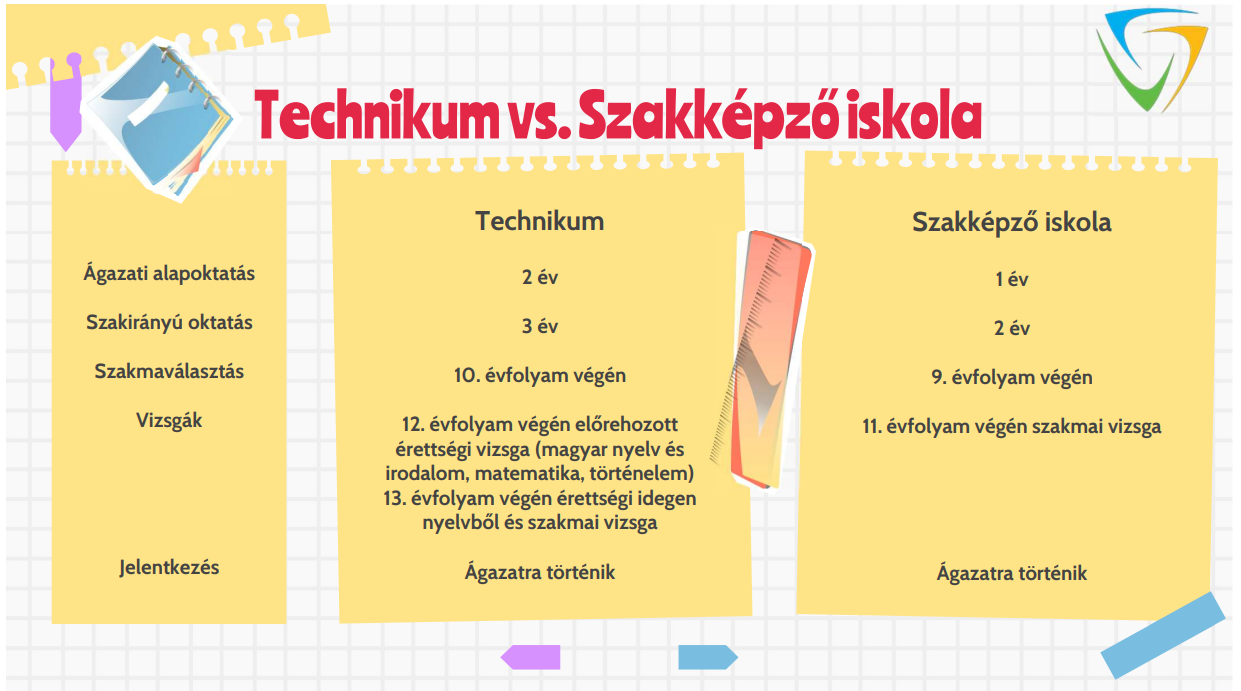 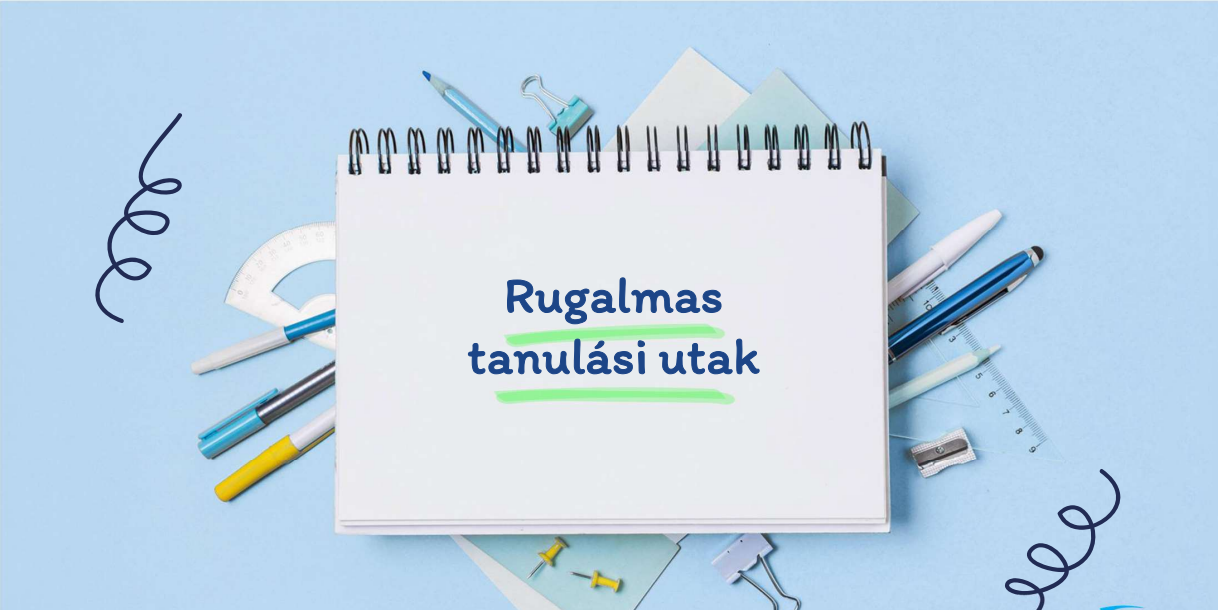 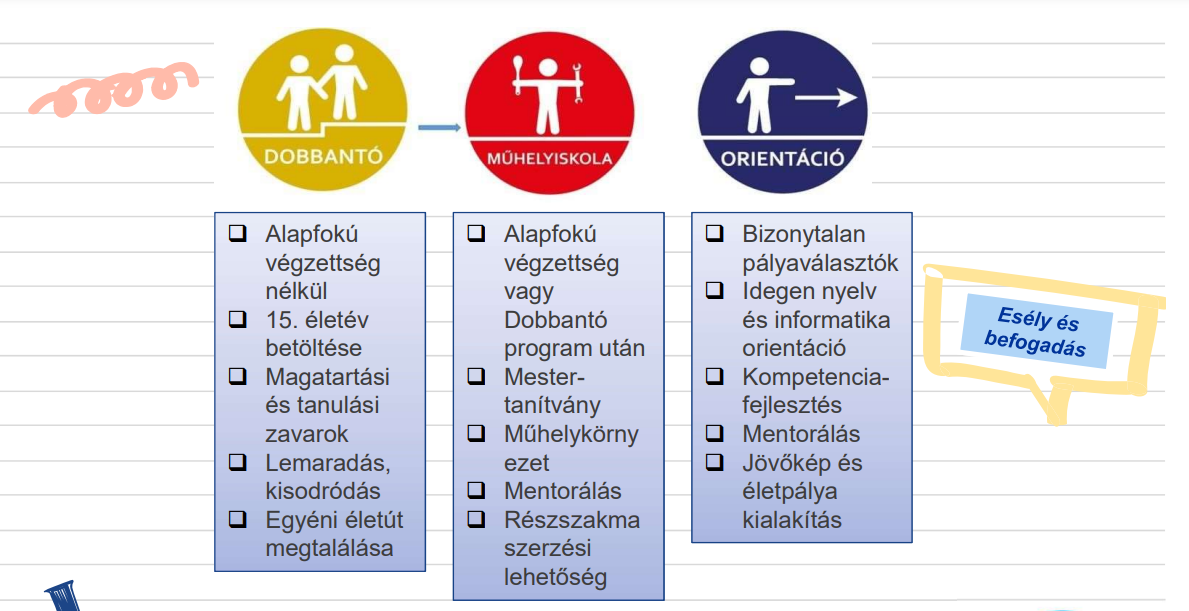 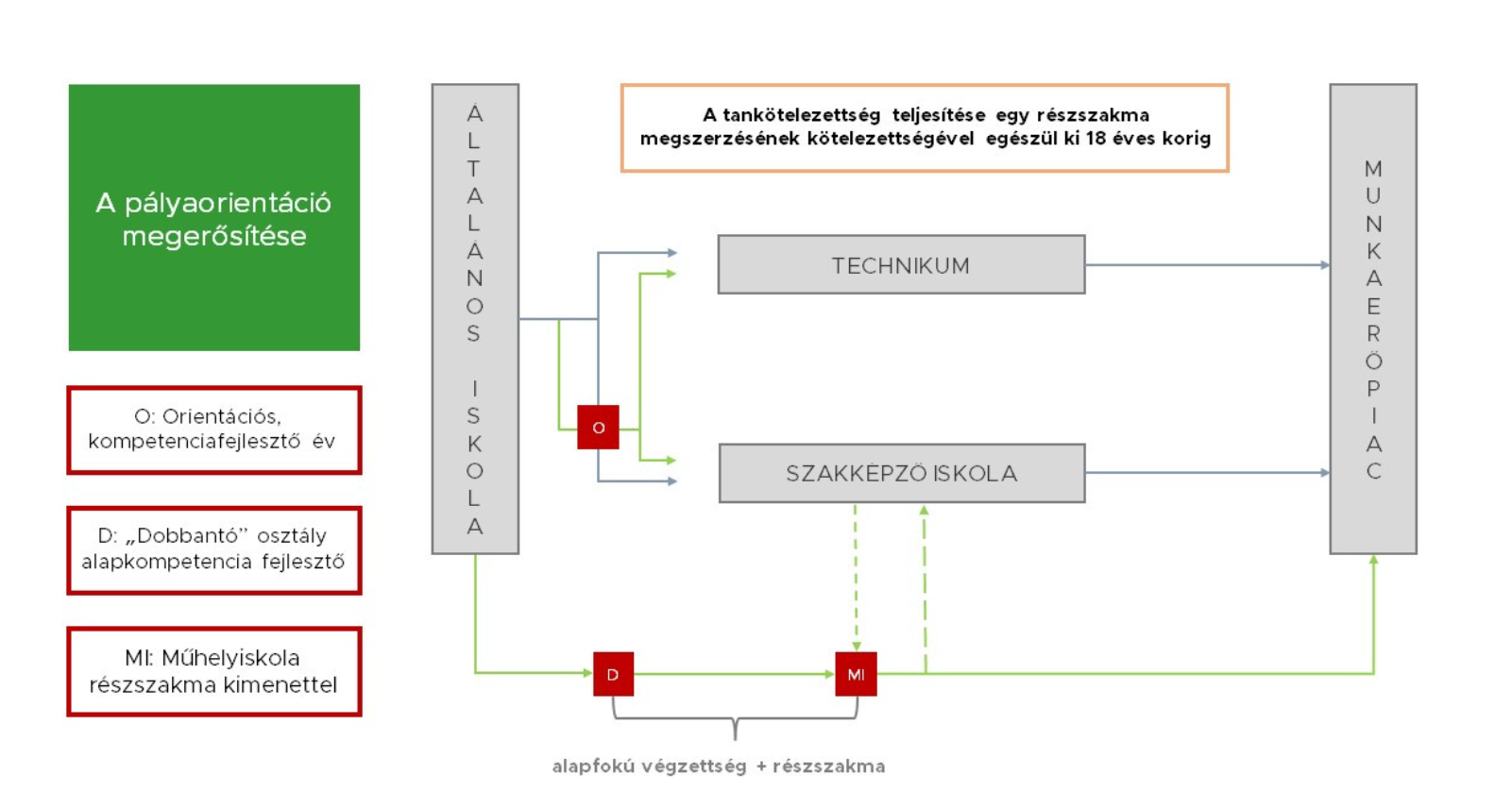 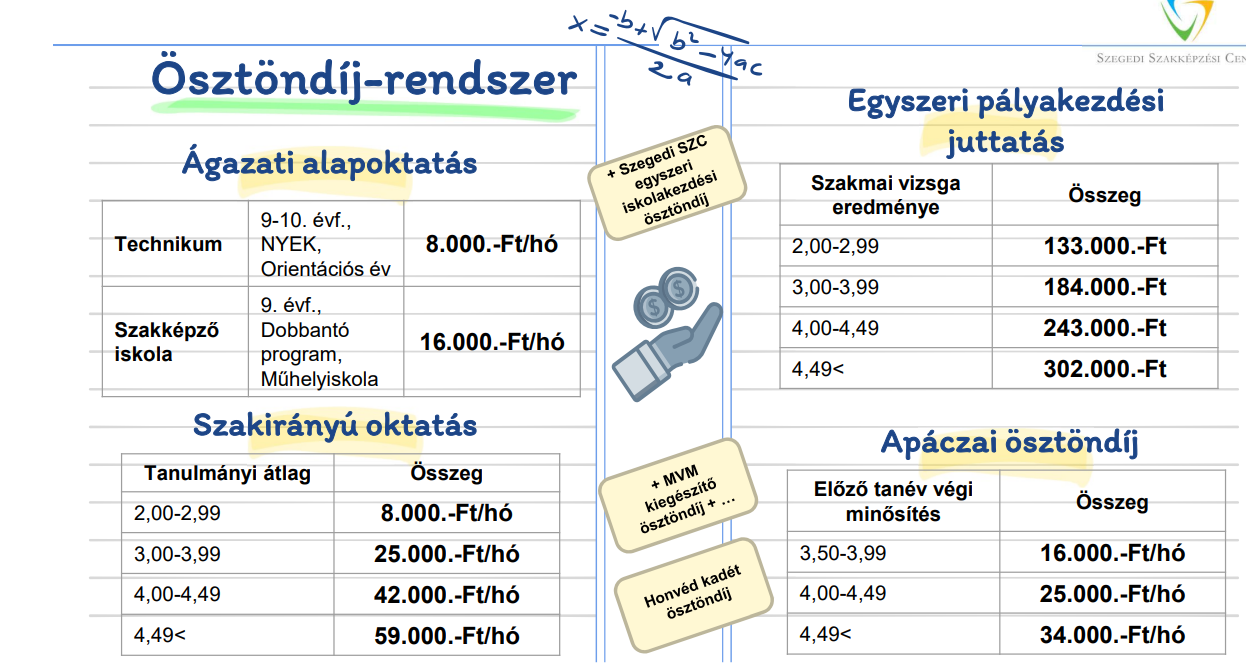 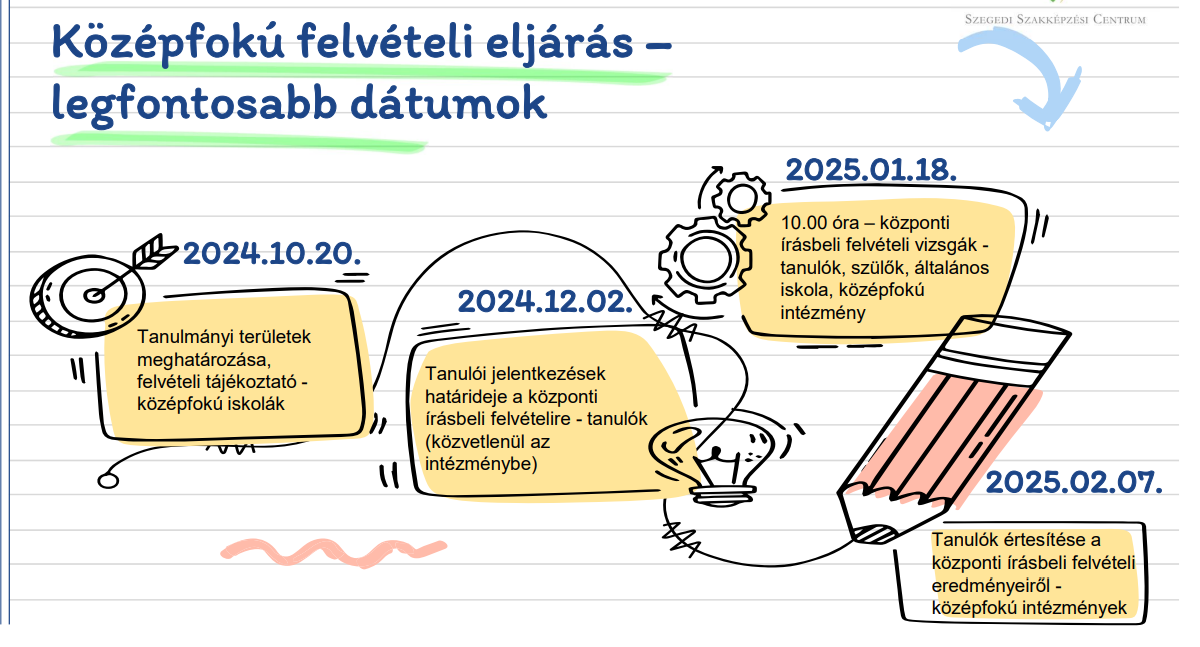 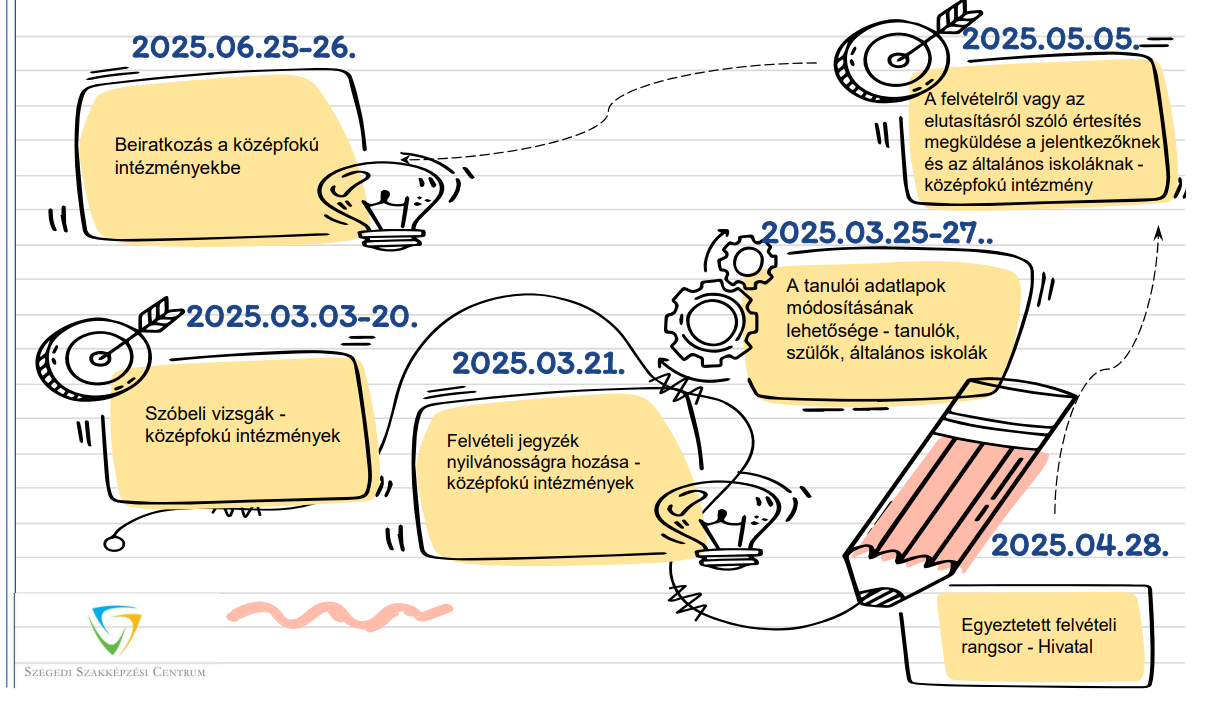 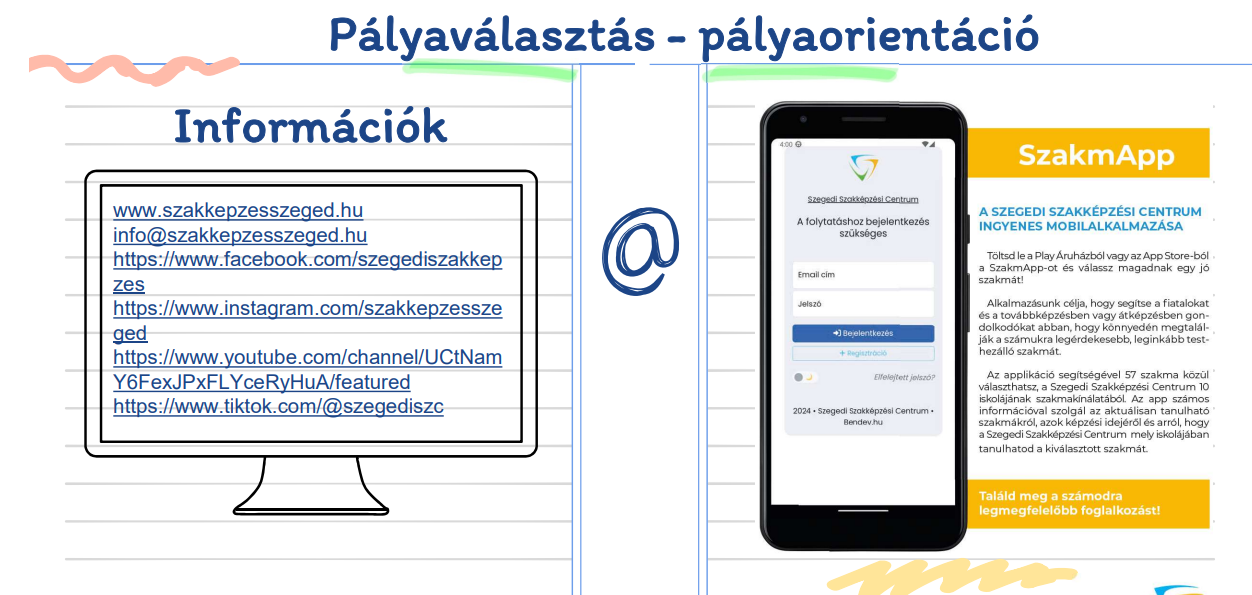 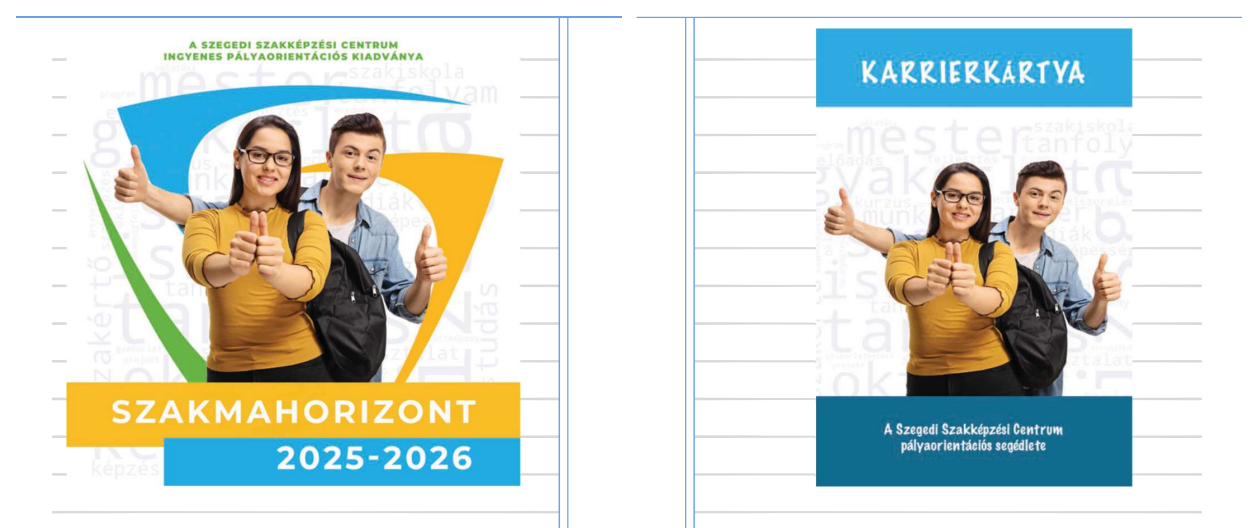 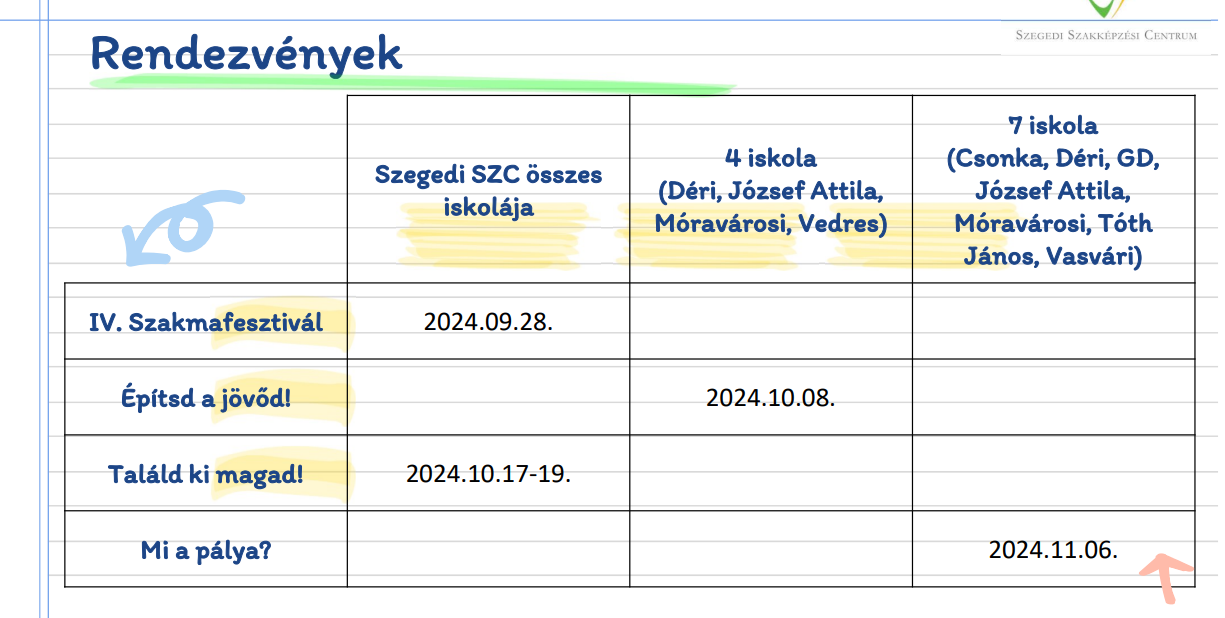 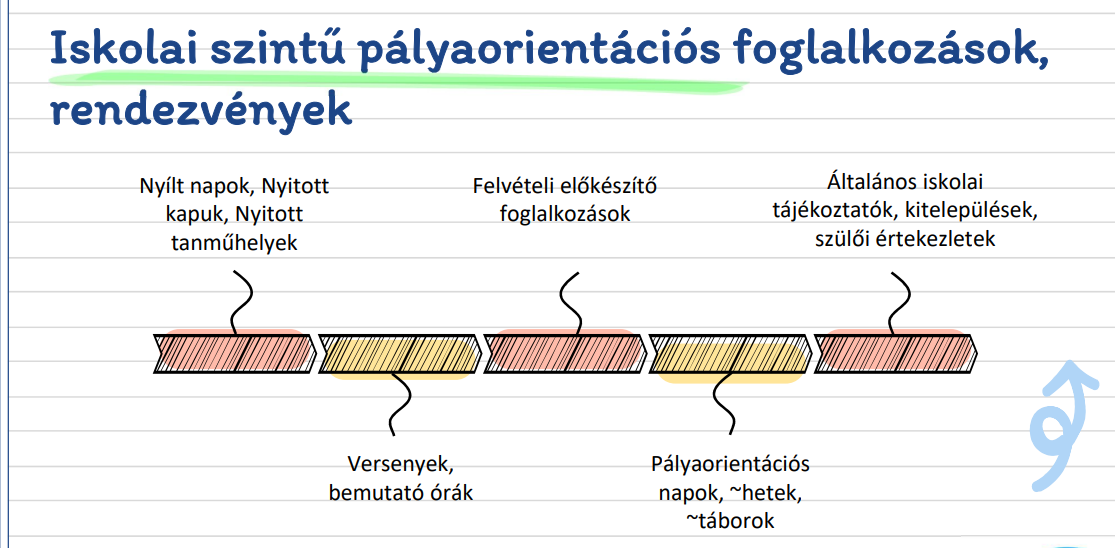